Nathaniel Harris
11-19-20
Creative Project
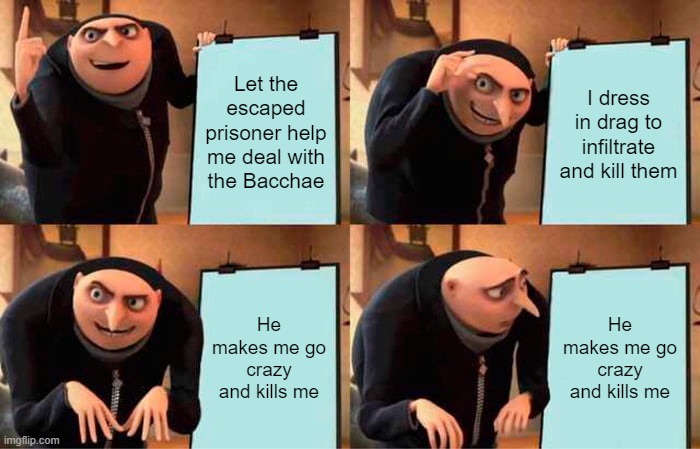 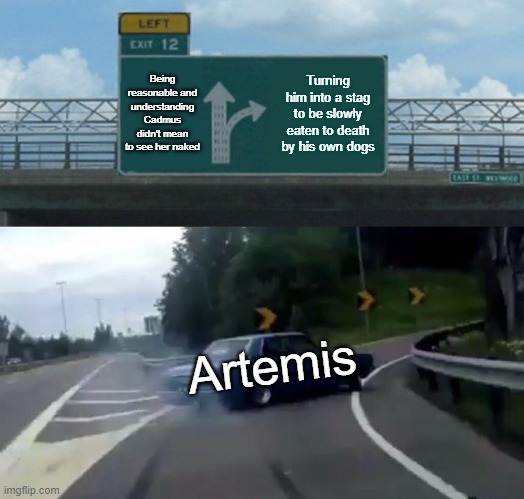 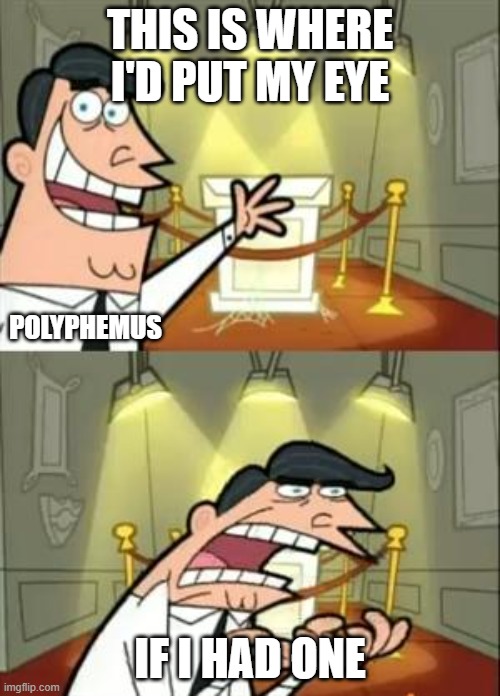 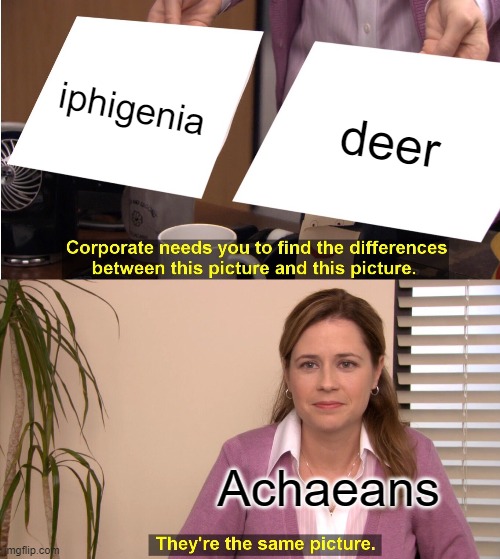 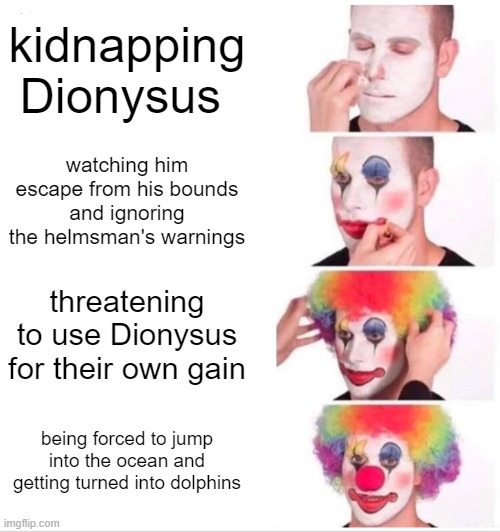 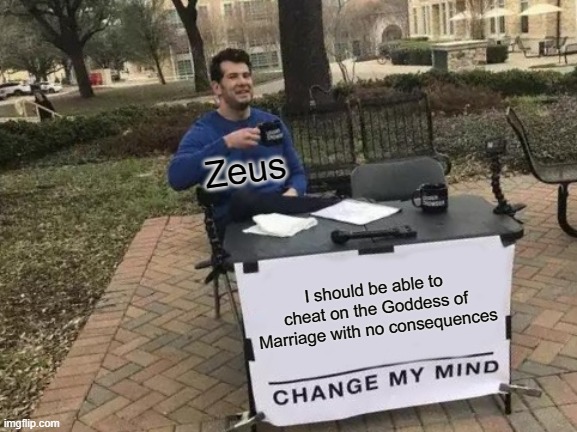